Український рушник – витвір народного мистецтва
Роботу виконала: 
Рибалка Анна Юріївна, 
учениця 7-А класу Конотопської 
загальноосвітньої школи І-ІІІ ступенів № 10

Науковий керівник:
Дубовик Віталій Володимирович, 
учитель історії  Конотопської
загальноосвітньої школи І-ІІІ ступенів № 10
спеціаліст вищої кваліфікаційної категорії
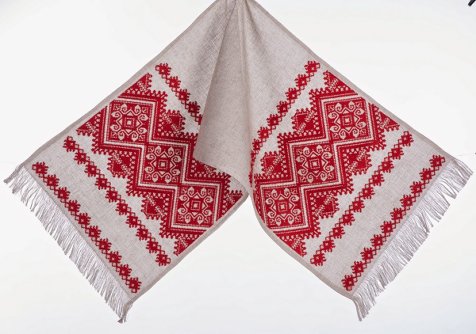 РОБОТА  НАД  ПРОЕКТОМ
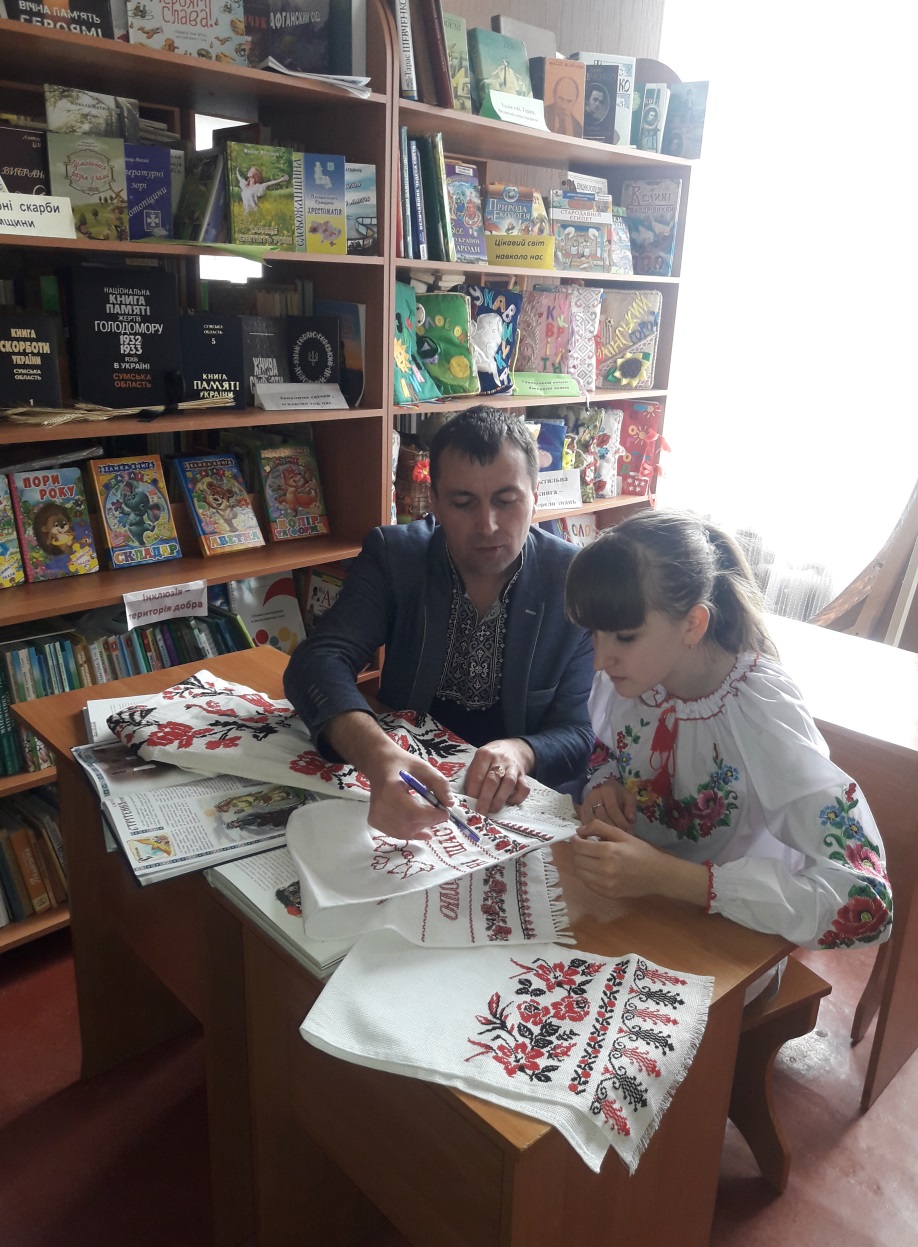 МЕТА  ДОСЛІДЖЕННЯ
довести унікальність  та значення ролі рушників у житті українців, популяризувати українські національні традиції в сучасних культурно-освітніх умовах
ЗАВДАННЯ  ДОСЛІДЖЕННЯ
ознайомитися та опрацювати наукову літературу, що висвітлює досліджуване питання;
визначити місце рушника в культурі українського народу;
поповнити шкільний музейний куточок сімейним експонатом;
змоделювати та вишити власний рушник.
ОБ’ЄКТ ДОСЛІДЖЕННЯ: 
    український рушник


ПРЕДМЕТ ДОСЛІДЖЕННЯ: унікальність українського рушника
ПОПОВНЕННЯ ШКІЛЬНОГО МУЗЕЙНОГО КУТОЧКУ
МОДЕЛЮВАННЯ ТА ВИШИВКА ВЛАСНОГО РУШНИКА
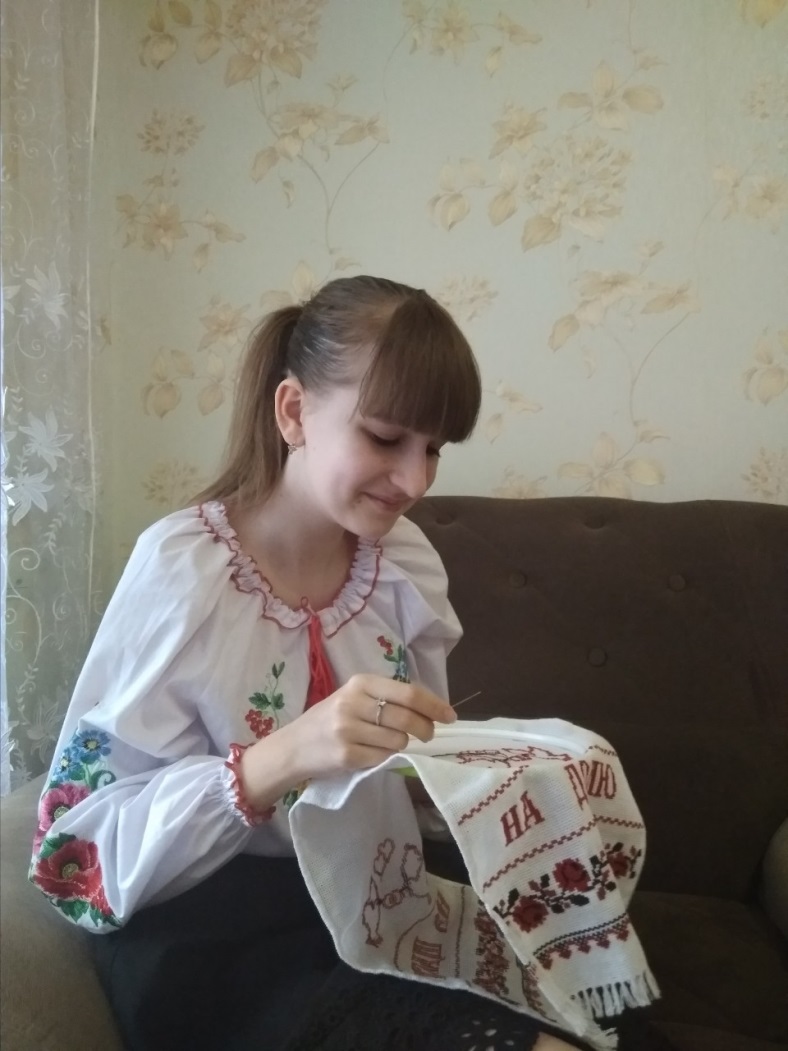 УЧАСТЬ У ШКІЛЬНОМУ  ПРОЕКТІ
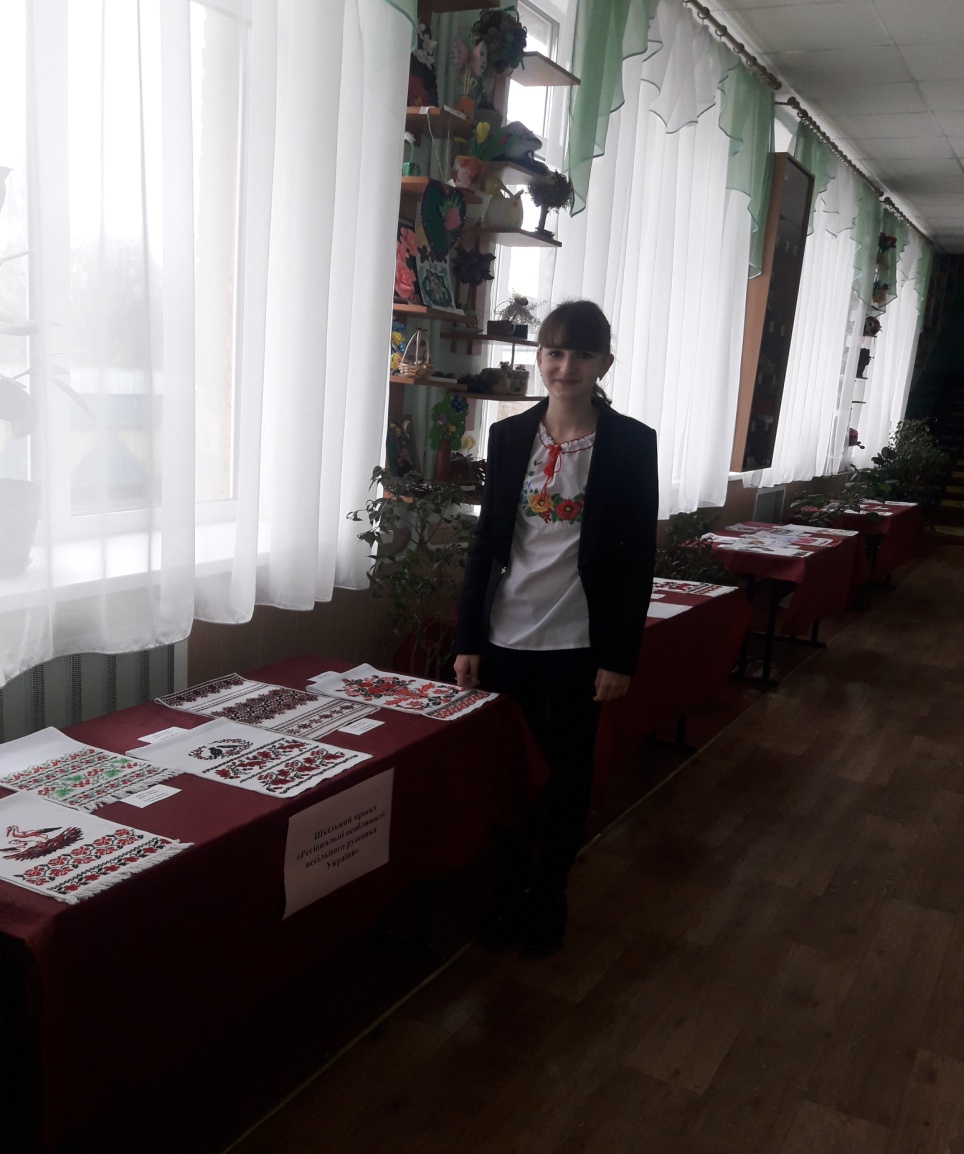 УЧАСТЬ У ШКІЛЬНОМУ ПРОЕКТІ
ДЯКУЮ  ЗА  УВАГУ!
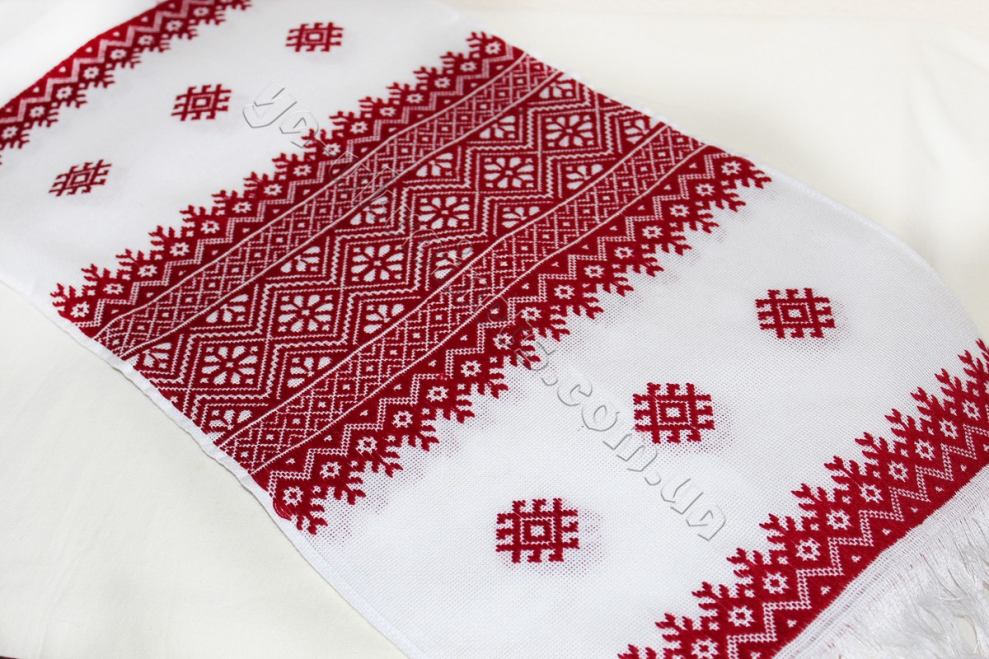 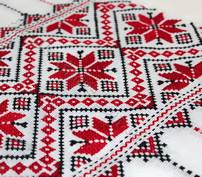 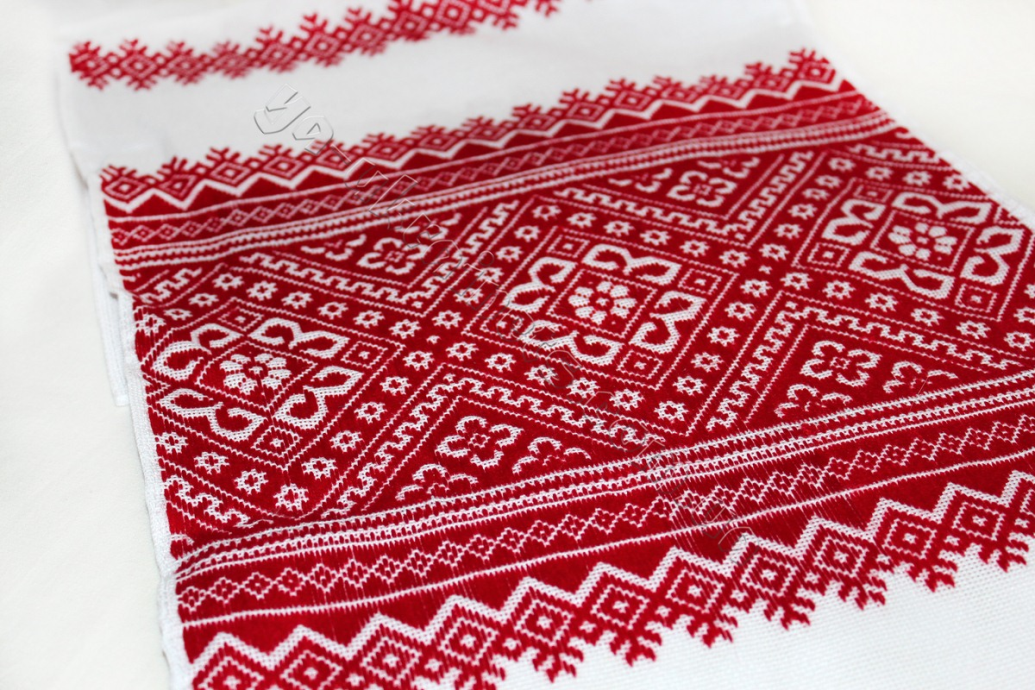